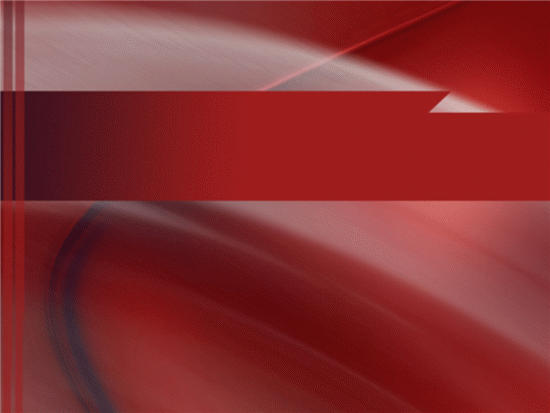 SOU GIMNAZIJA “JOSIP BROZ TITO” - BITOLA
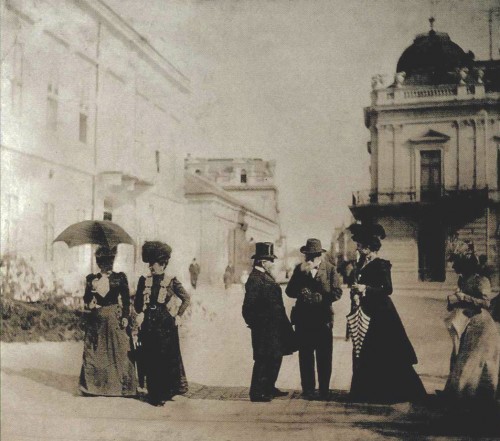 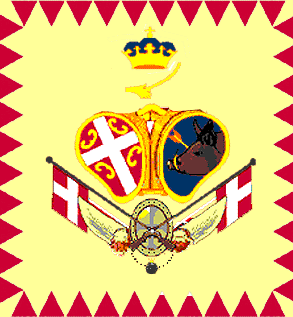 SRBIJA OD XIX VEK
DO PRVATA SVETSKA VOJNA
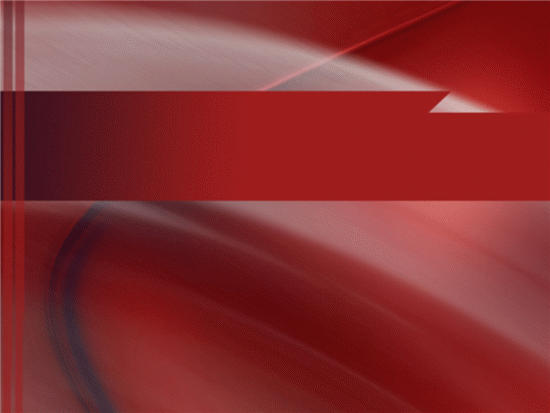 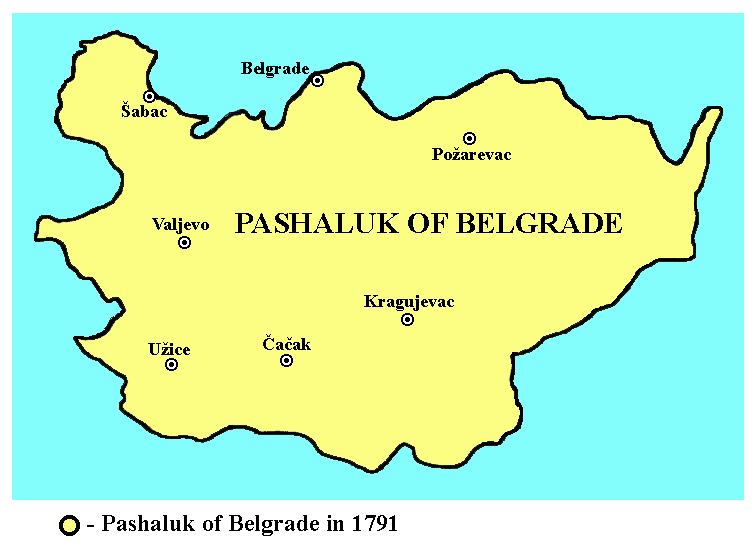 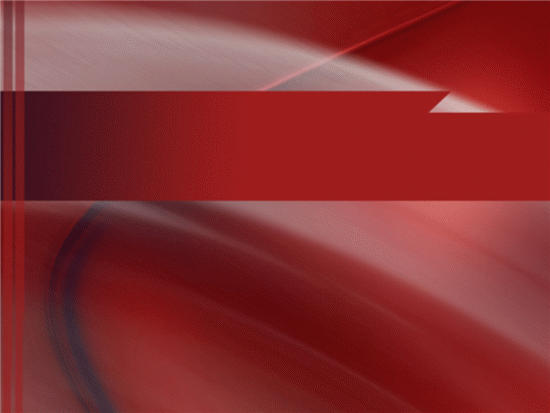 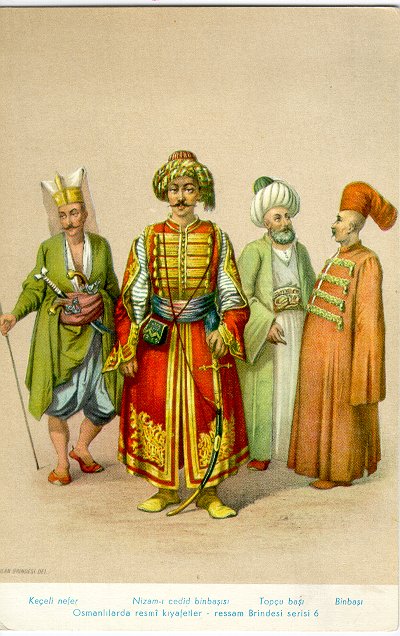 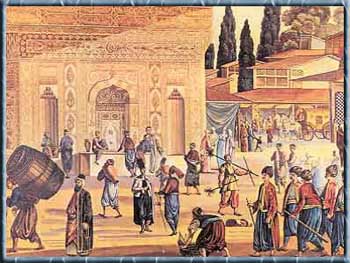 DAHII – JANI^ARI
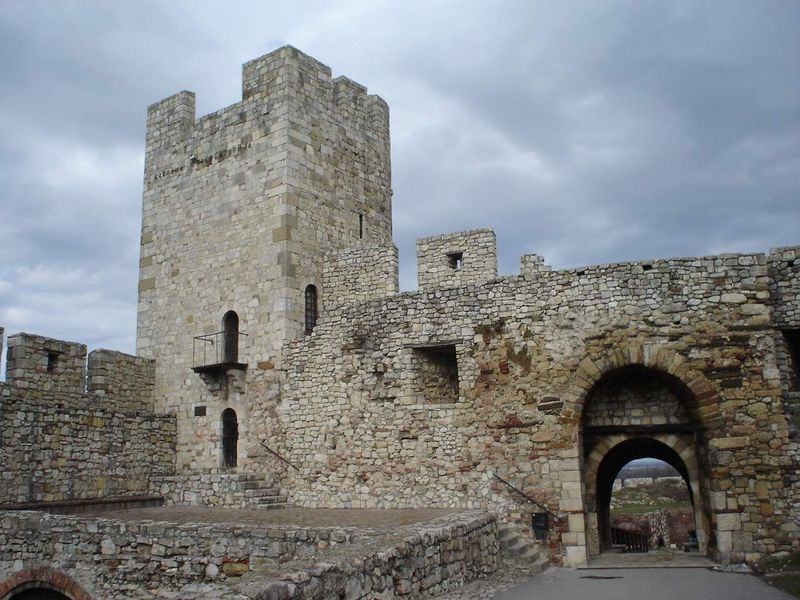 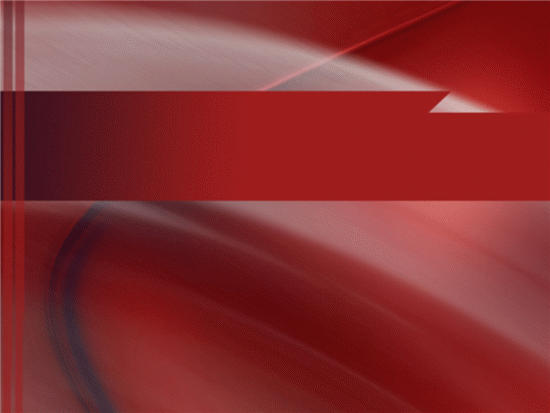 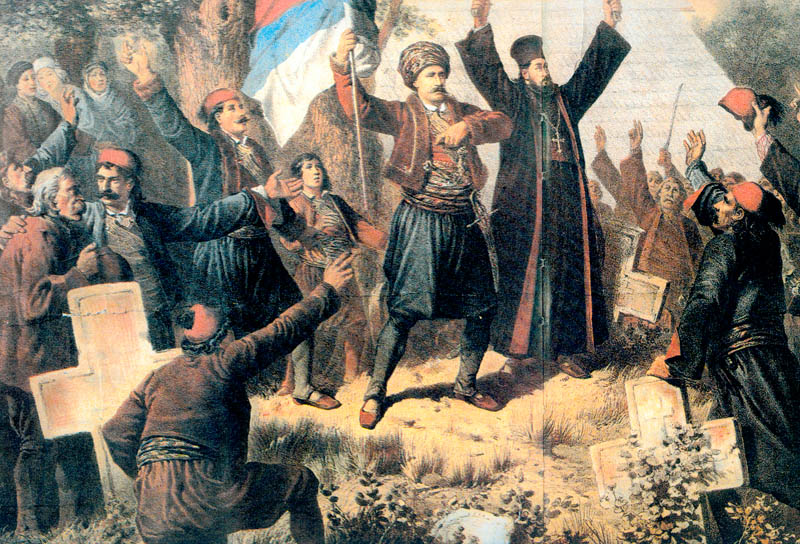 PRVO SRPSKO VOSTANIE 1804 GODINA
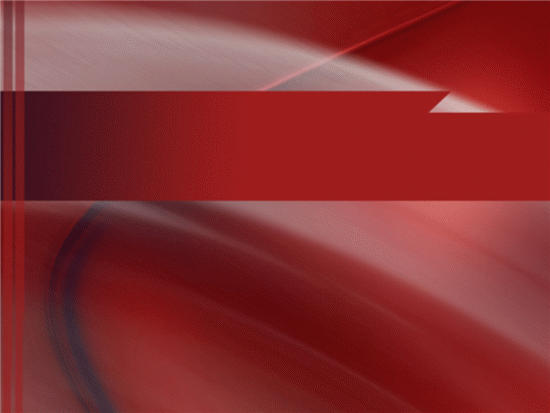 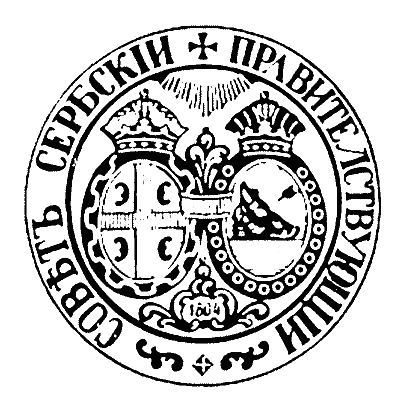 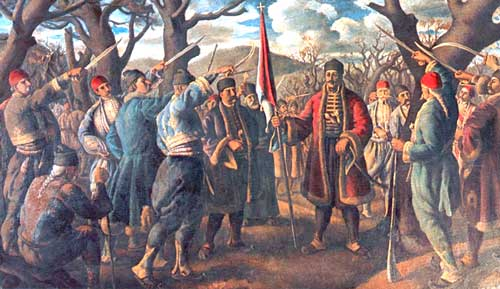 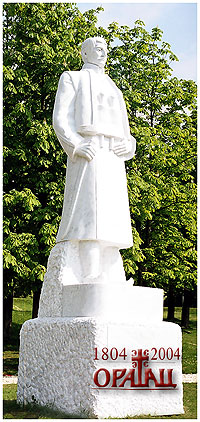 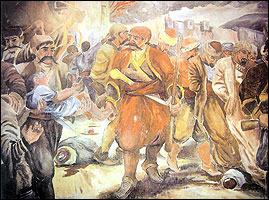 ORA[AC 
II. 1804 g.
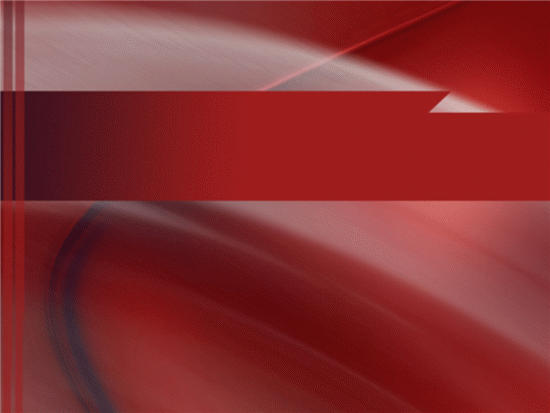 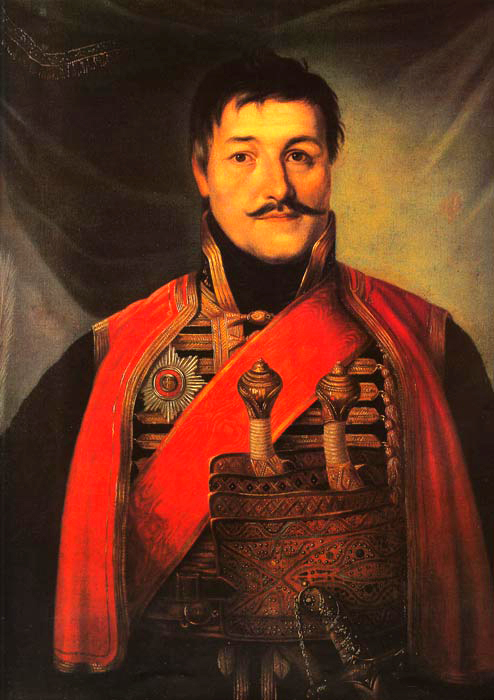 KARAXORXE PETRVI]
Voda~ na Prvoto
Srpsko vostanie
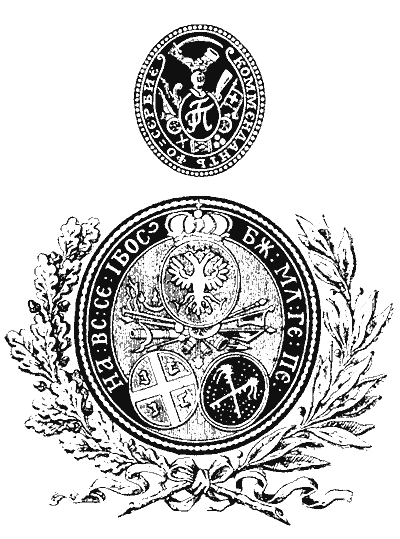 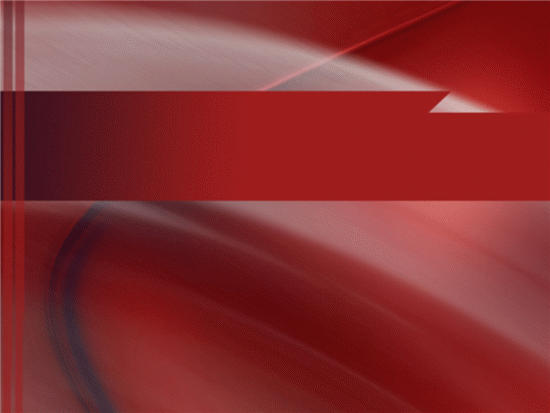 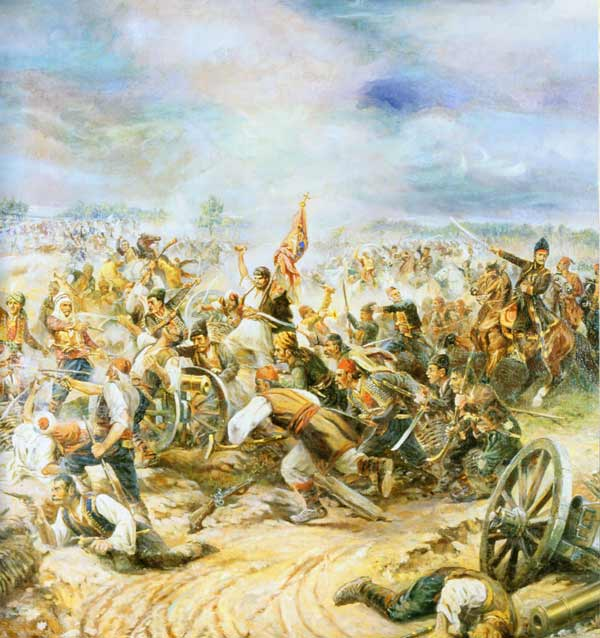 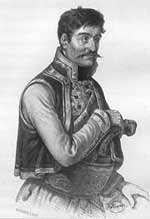 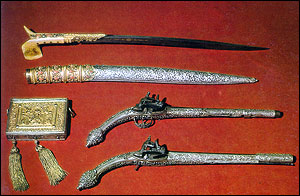 Bitkata kaj Mi{ar 1806
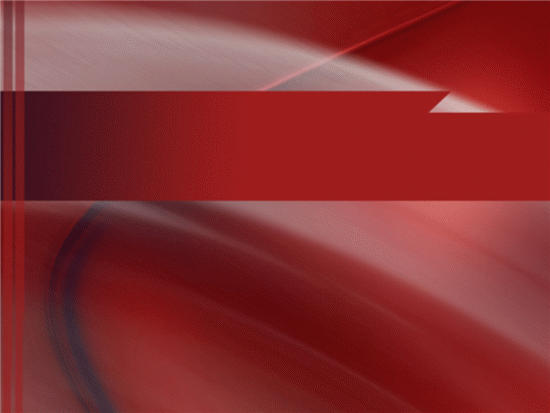 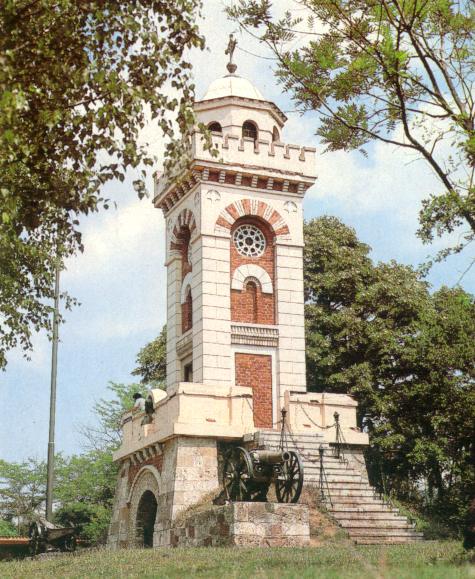 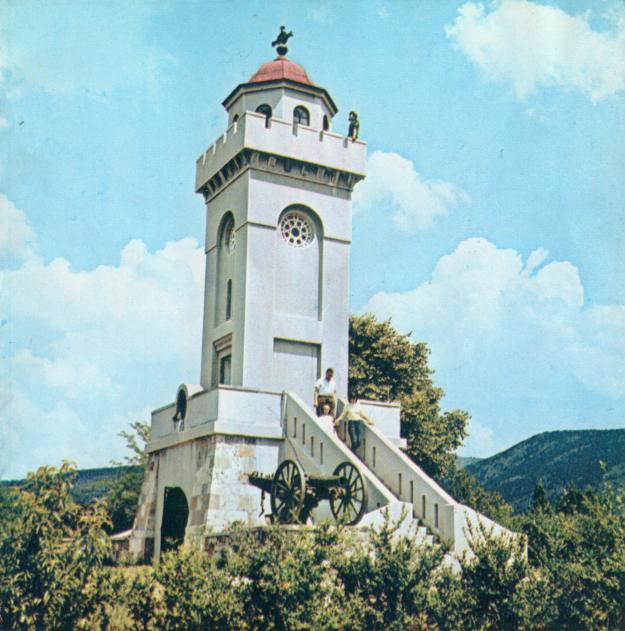 Bitkata kaj ^egar 1809
Пораз на српските востаници
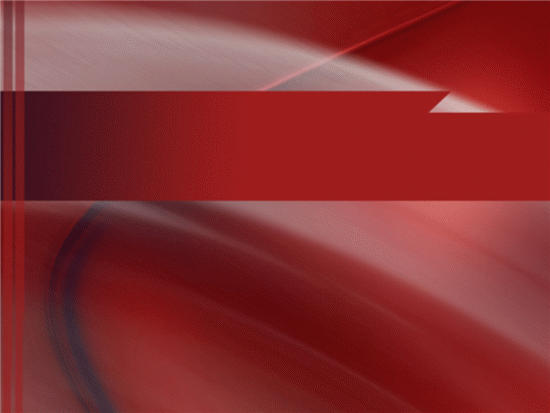 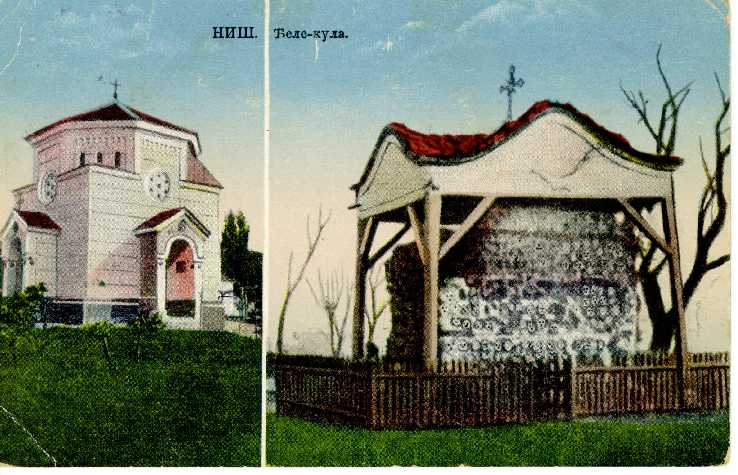 ]ELE KULA, NI[
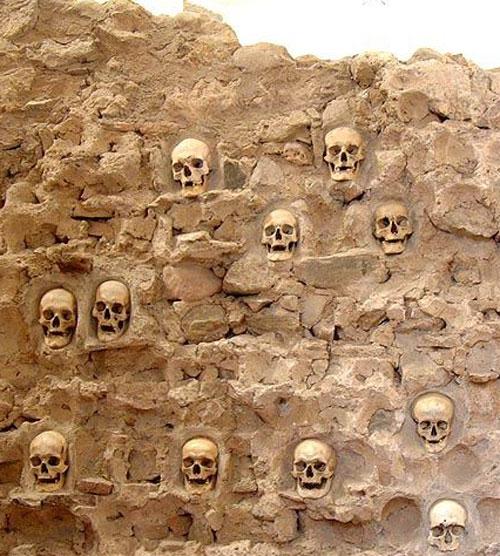 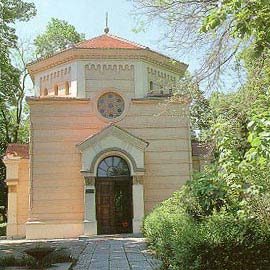 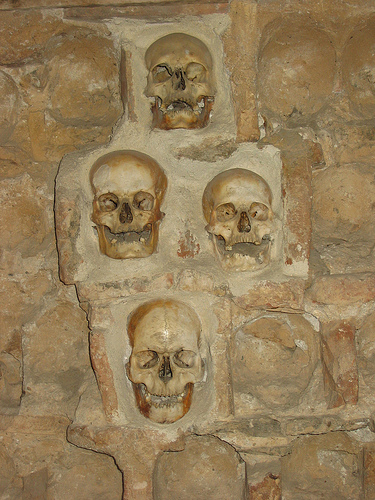 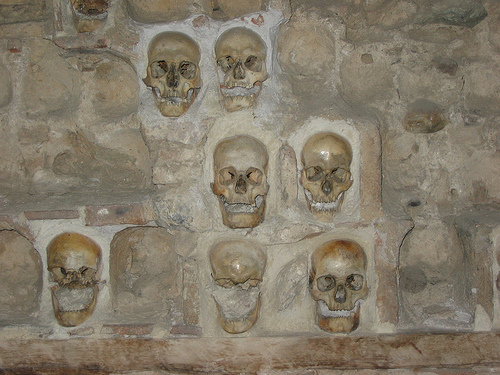 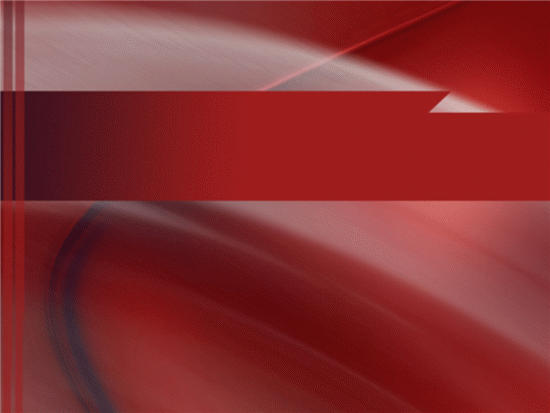 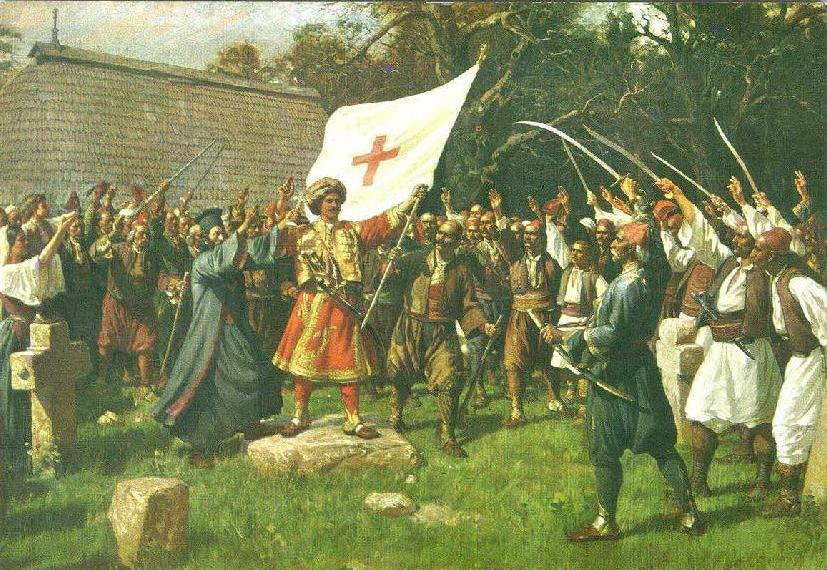 VTORO SRPSKO VOSTANIE 1815 GODINA
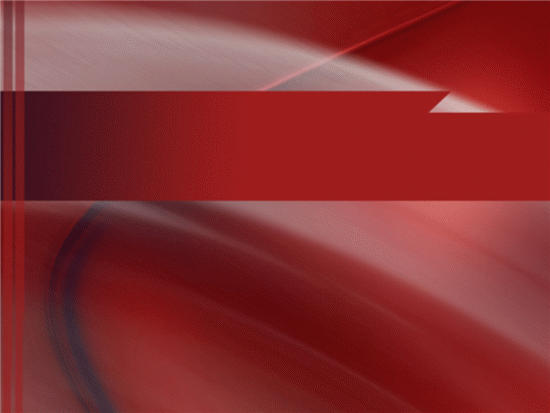 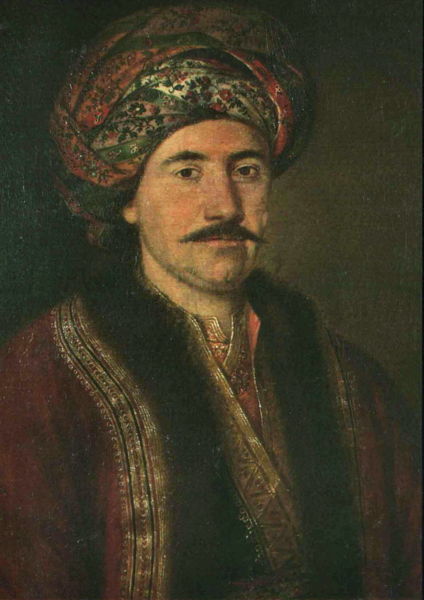 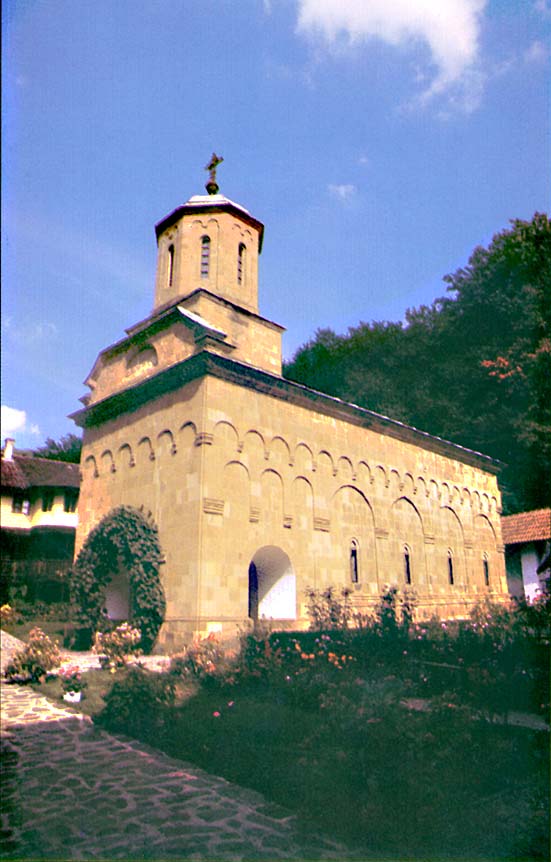 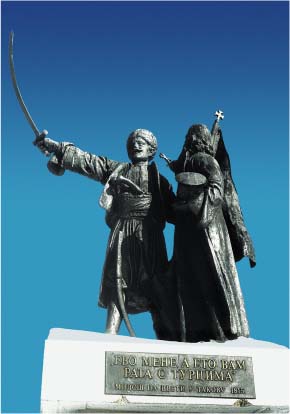 TAKOVO, 1815
MILO[ OBRENOVI]
Водач на востаниците
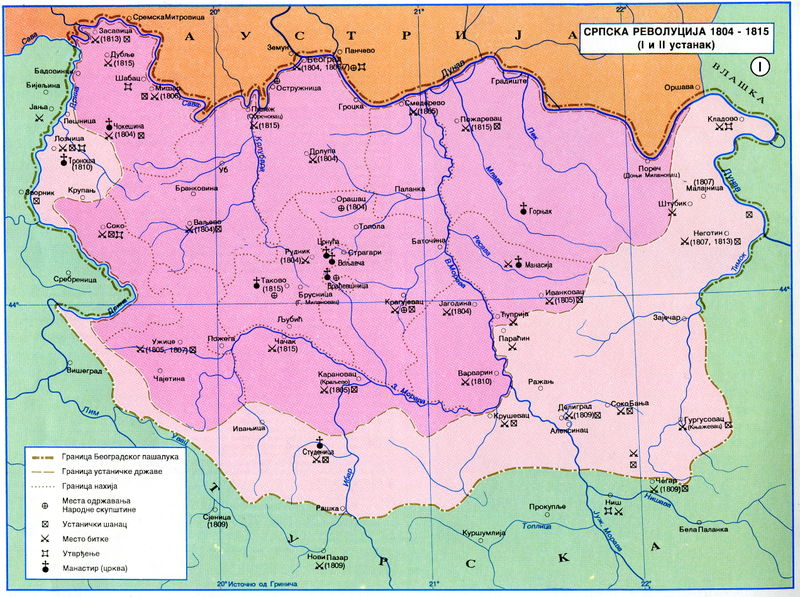 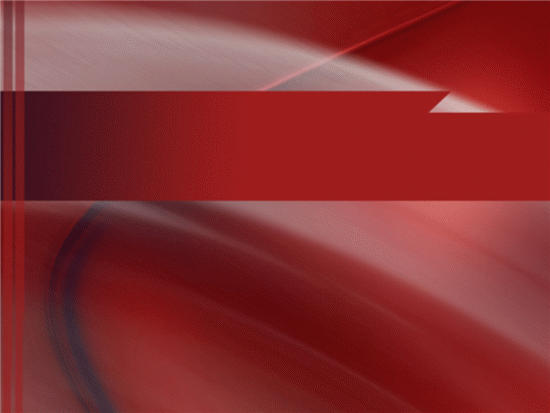 Автономија за Србија
Првата српска влада на чело со Кнез
„Српска Канцеларија“
Србите сами го собираат данокот
Османската војска само во тврдините
Проширување на Белградскиот пашалак
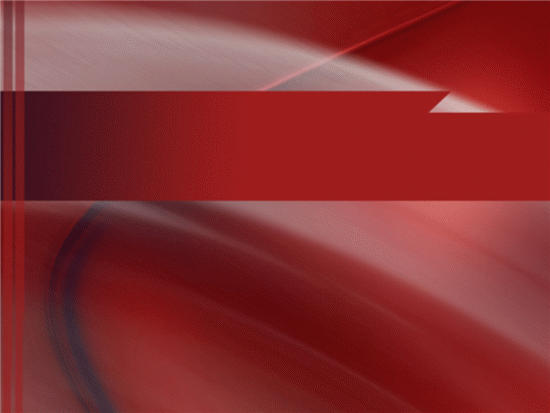 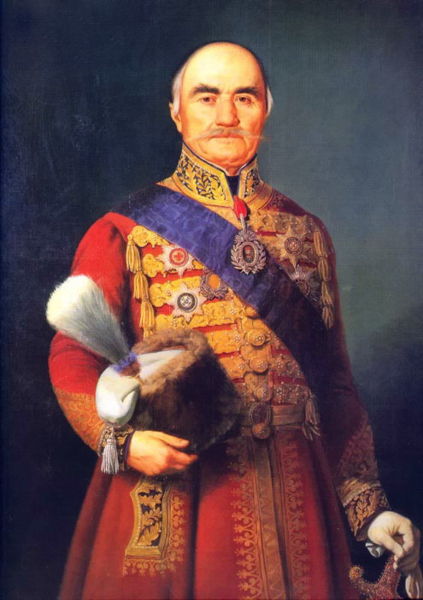 KNEZ MILO[ OBRENOVI]
Прв српски кнез
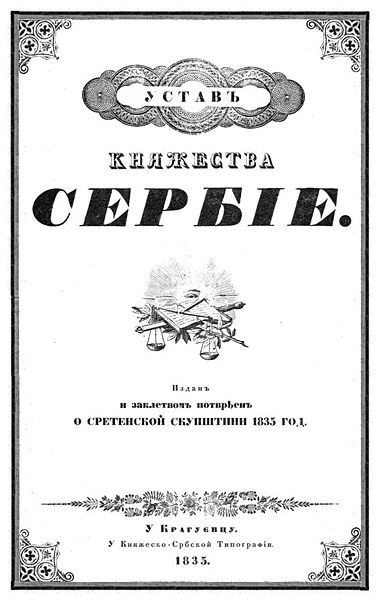 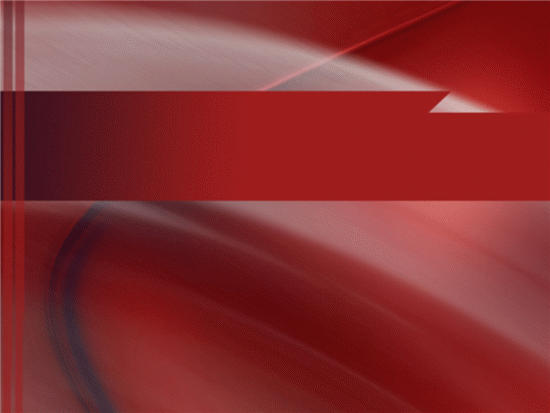 Промена на српската династија
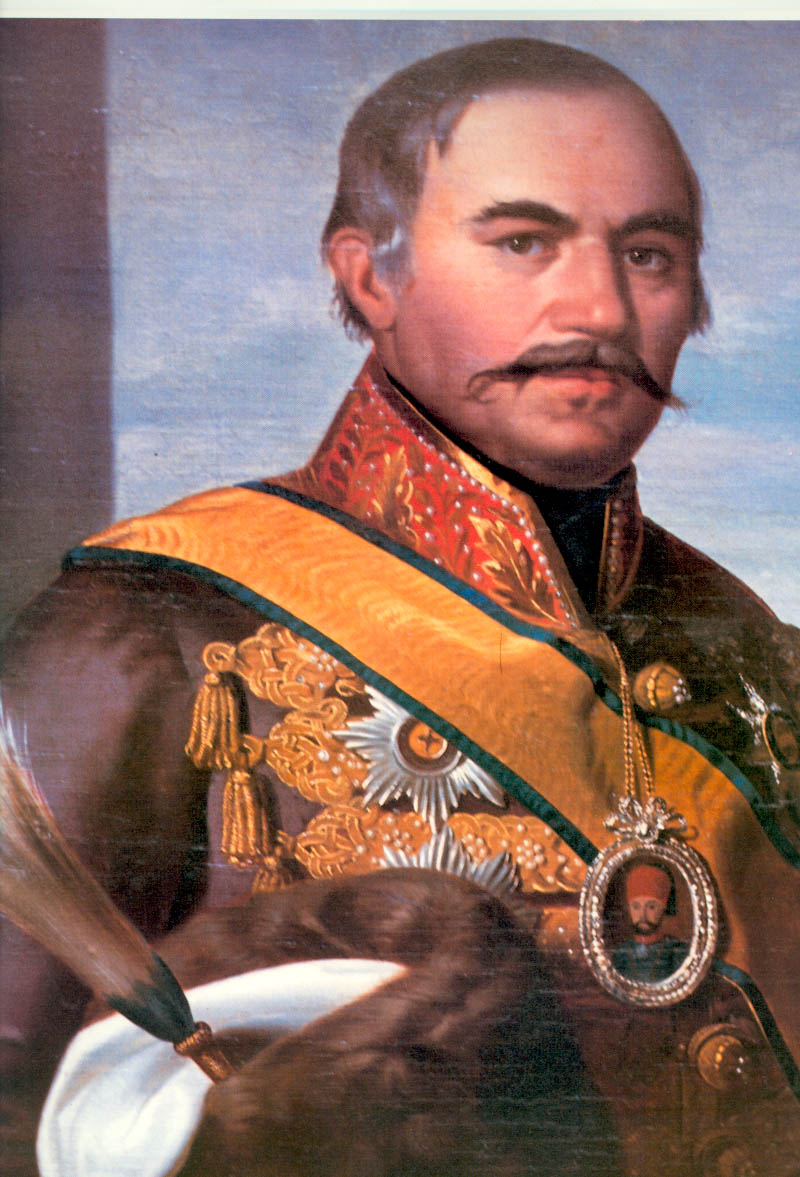 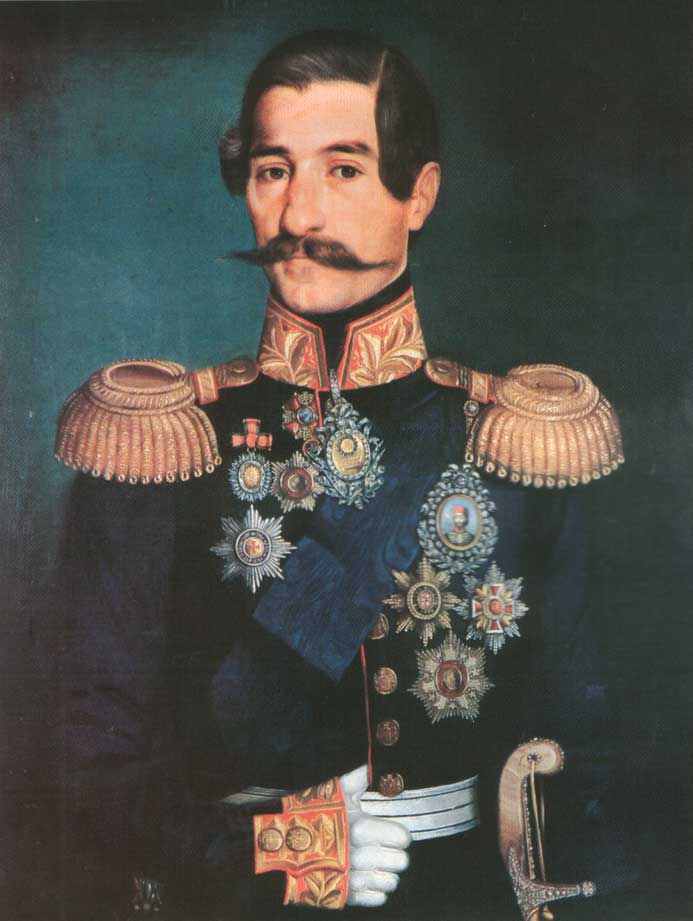 KNEZ ALEKSANDAR KARAXORXEVI]
KNEZ MILO[ OBRENOVI]
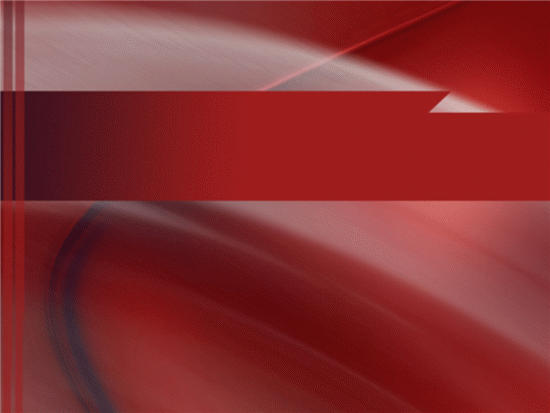 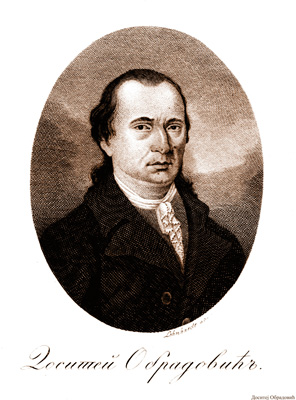 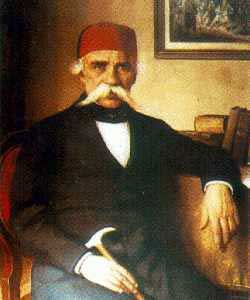 VUK STEFANOVI]
KARAXI]
DOSITEJ 
OBRADOVI]
Просветителство – појава на училишта
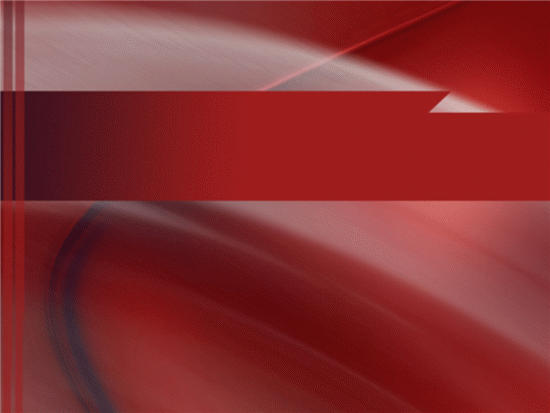 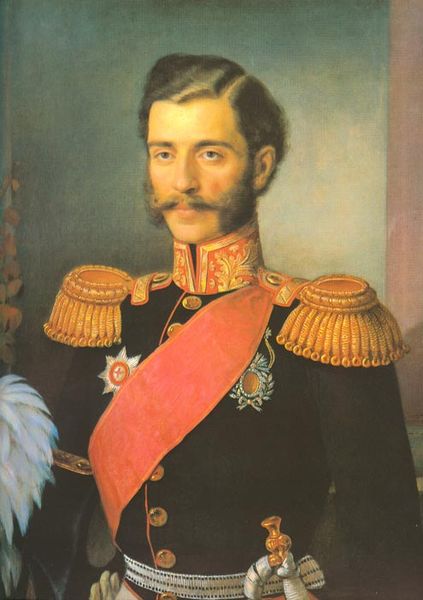 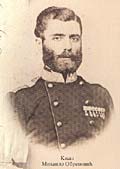 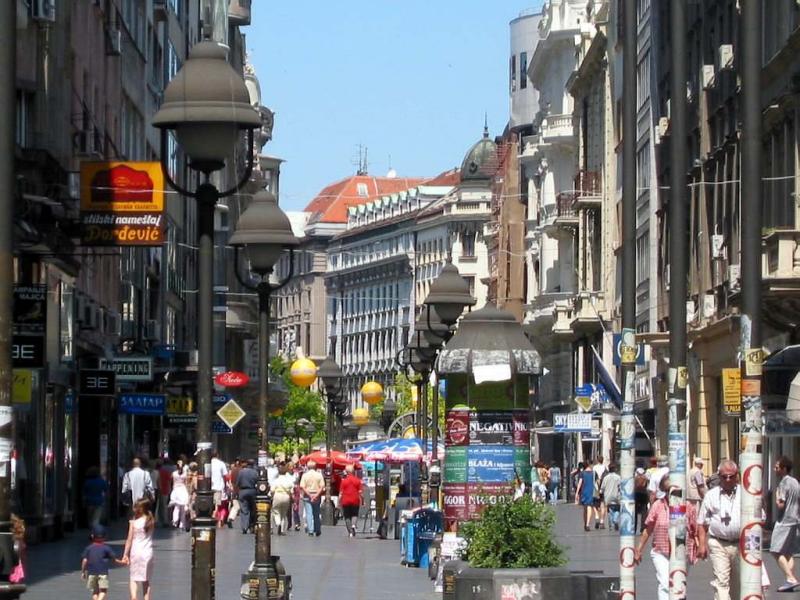 Knez Mihajlo Obrenovi}
најзначаен српски кнез
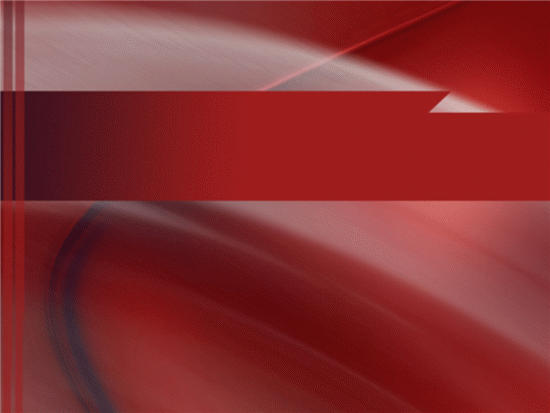 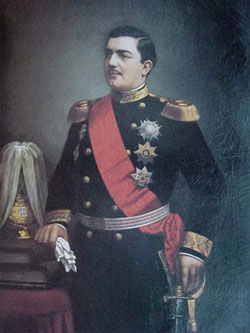 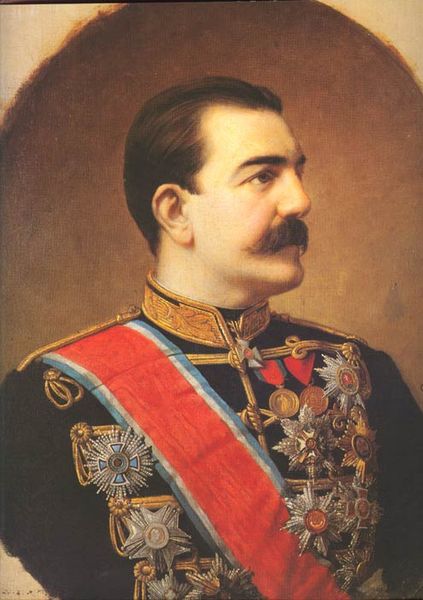 Knez Milan Obrenovi}
Kral Milan Obrenovi}
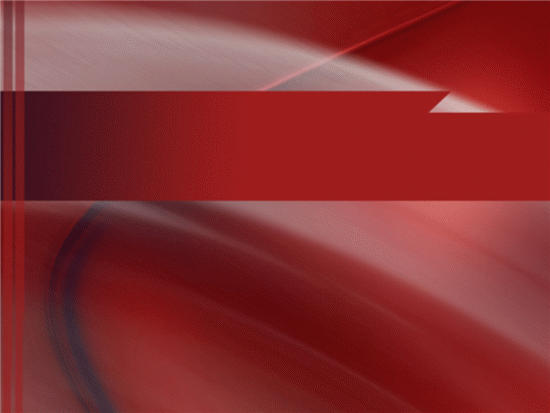 NIKOLA PA[I]
JOVAN RISTI]
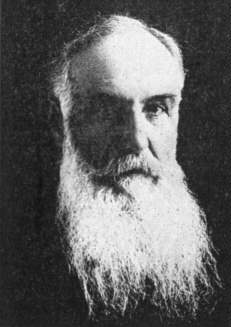 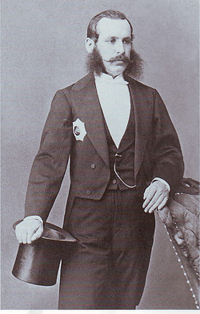 RADIKALNA PARTIJA
LIBERALNA PARTIJA
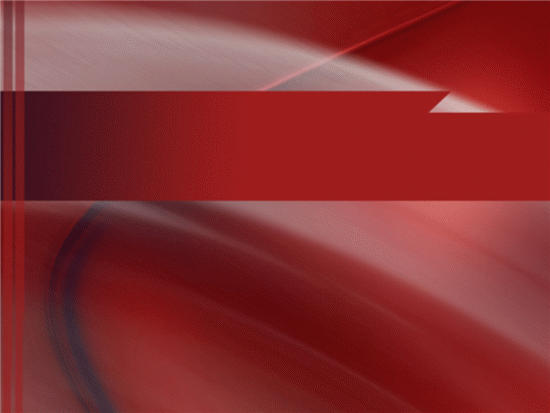 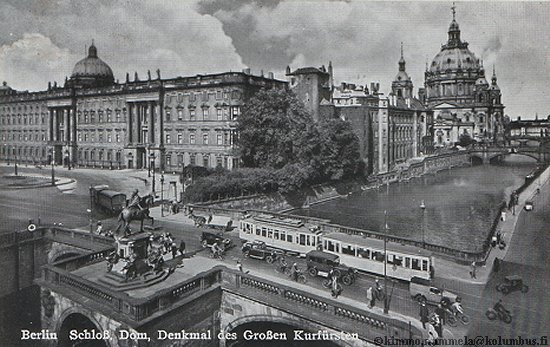 1878 godina, Berlinski Kongres
Srbija dobiva nezavisnost
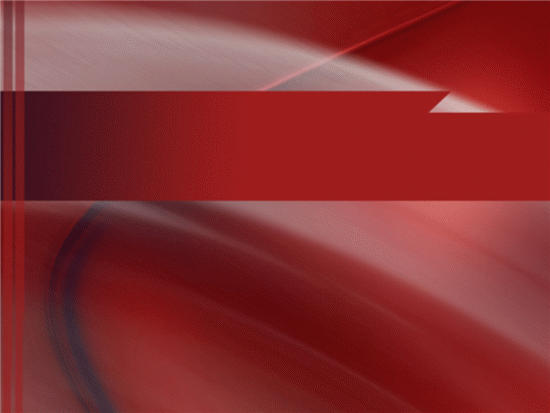 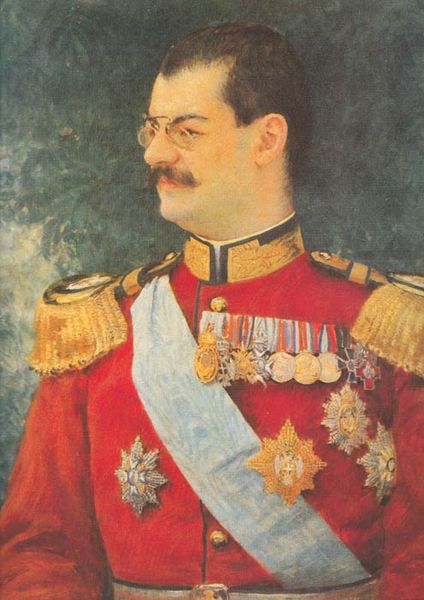 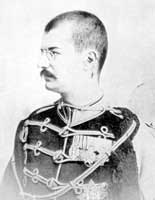 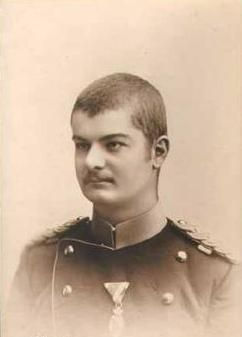 KRALOT ALEKSANDAR OBRENOVI]
Posledniot kral od Dinastijata
OBRENOVI]
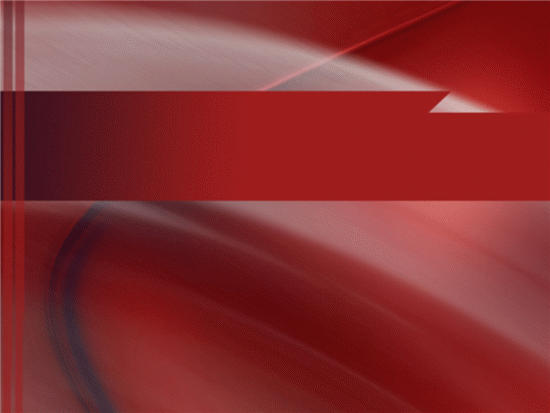 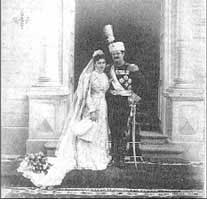 MAJSKI PREVRAT 1903
Убиство на кралот и кралицата
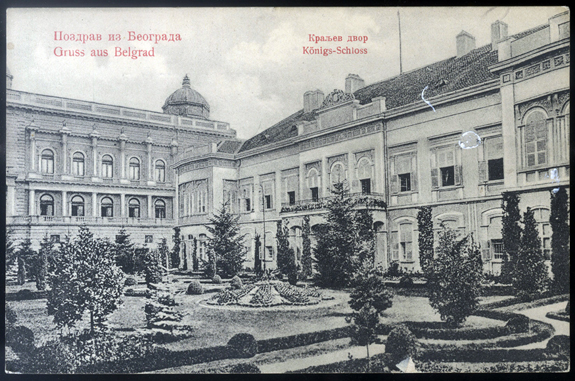 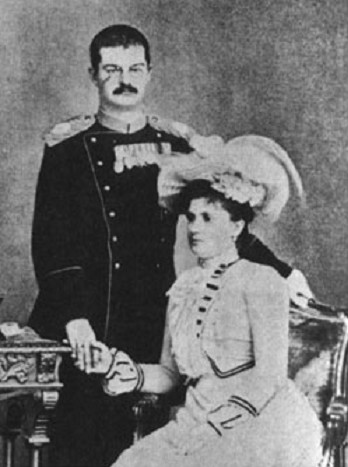 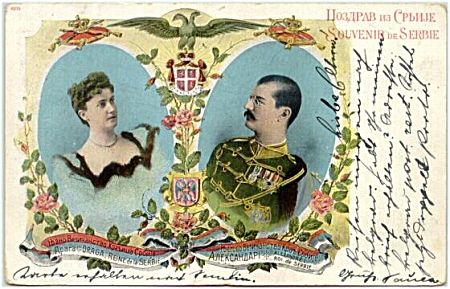 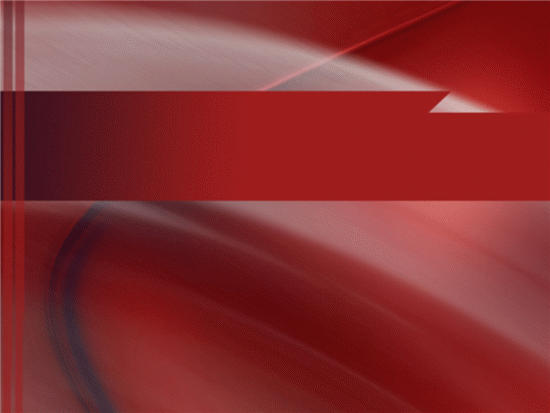 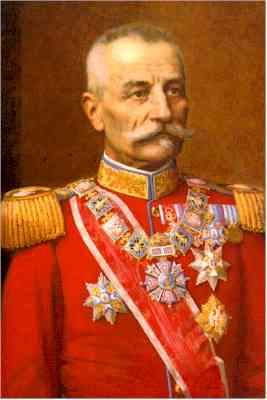 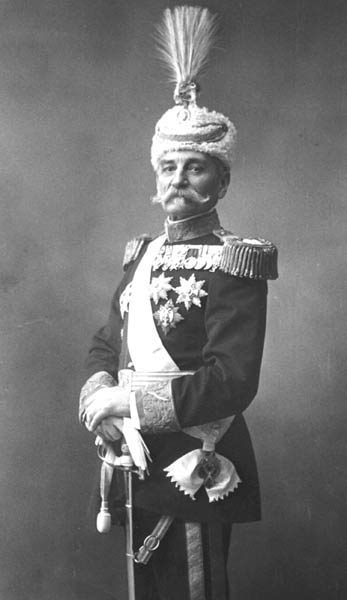 KRALOT PETAR I KARAXORXEVI]
Првиот српски крал од династијата Караџорџевиќ